MLA Format and Citations
Note: A great website is Owl Purdue, Citation machine, and citation monster
MLA Format
Margins should be 1 inch all around 
 12 point, Times New Roman, double-spaced font
Include a header with your last name and page number justified right
Include in the upper left hand corner your name, instructor’s name, class, and date (23 March 2016)
Remember: for titles of longer works such as novels, the title is written in italics, whereas, titles of shorter works such as articles are placed in quotation marks.
Example First Page
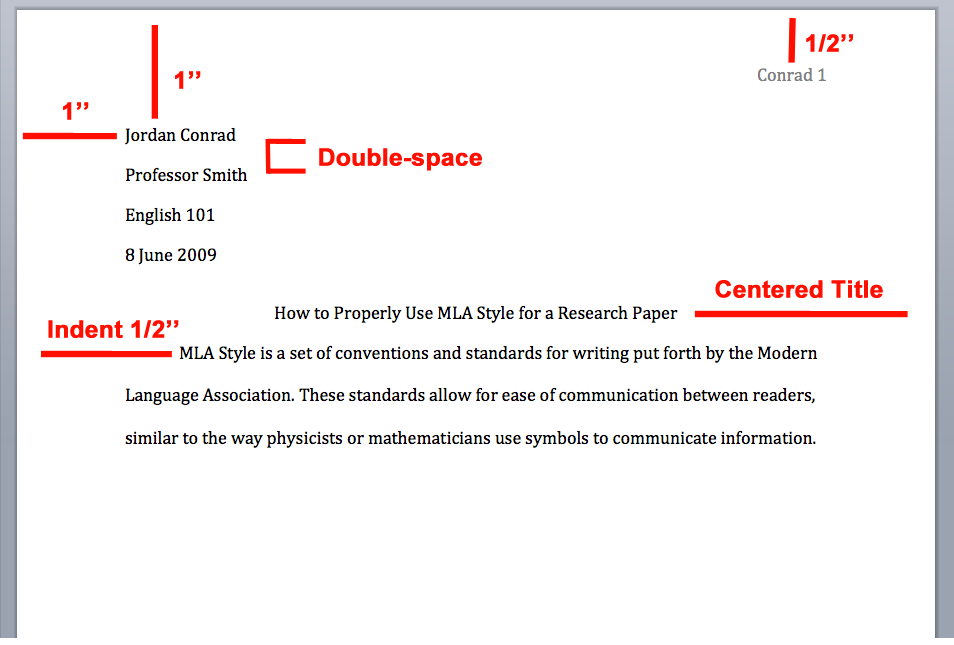 In-text Citations
Books
(Author’s last name page #)

Example: “The truth was that Jay Gatsby of West Egg, Long Island, sprang from his Platonic conception of himself” (Fitzgerald 98).
In-text Citations
Articles
(Author’s last name page number)
Page numbers are included unless the article does not have page numbers listed on the bottom of the page.

Example: “The American Dream is a concept that was and still remains at the very foundation of  the United States of America” (Smith 34).
Works Cited Page Example
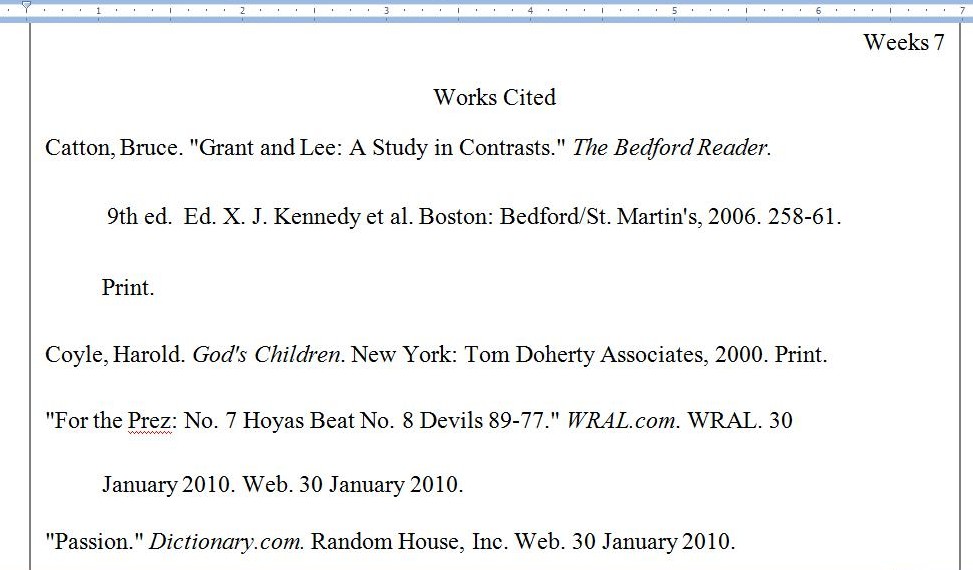 Works Cited Books
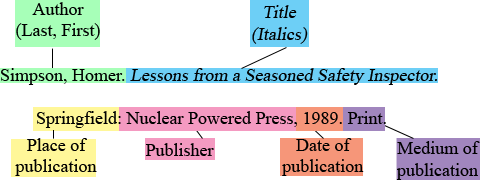 Works Cited Articles
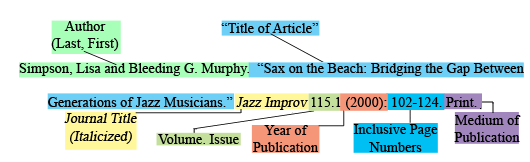